Практичне заняття №6Методики морфологічних досліджень органів і тканин  тварин
Мета заняття. Освоїти методики морфологічних досліджень органів травної та ендокринної систем  сільськогосподарських тварин.
Для гістологічних досліджень зразки внутрішніх органів тварин, відібрані і зафіксовані в день забою, підлягають наступній обробці. Суть її полягає в нижчезазначеному:-    звільнення    від    фіксатора    (10-процентний    формалін) відмиванням у проточній воді - 24 год;- спиртовий ряд: 40°, 50°, 60°, 70°, 80°, 96°, абсолютний спирт -по 12 год;- спирт-хлороформ - 5 год;- хлороформ І - 3 год;- хлороформ II - 6 год;- парафін-хлороформ - 12 год;- парафін I -2 год;- парафін II - 2 год;- заливка в парафінові блоки.
Виготовлення і забарвлення гістологічних препаратів.Перший етап – виготовлення зрізів препарату на мікротомі. Прилад має важкий корпус (станина); рухливий столик, на якому фіксують об'єкт (або держатель об'єкта), мікротомних ніжів. Різні моделі мікротомів відрізняються принципом дії: подають ніж на зразок (столик залишається нерухомим, ніж переміщується в горизонтальній площині); подають зразок на ніж (столик зміщується по вертикалі, насуваючись на лезо).Рис. 1.Мікротом ротаційний
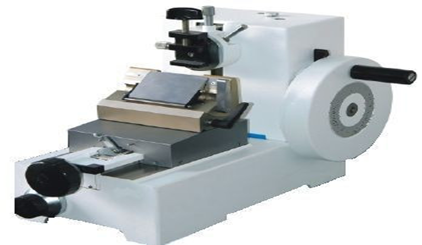 Порядок виготовлення гістологічних препаратів такий:1- різання блоків на мікротомі;2 - наклеювання зрізів на предметні скельця;3- депарафінування зразків і доведення до води: - ксилол I - 2 хв,- ксилол II - 2 хв, - абсолютний спирт - 2 хв; - спирт 96° - 2 хв,- спирт 70° - 2 хв,- спирт 40° - 2 хв, 4 - споліскування у воді;5 - забарвлення гематоксиліном - 2-5 хв;6 - промивання у воді - 10 хв;7- забарвлення еозином - 5-10 хв;8 - промивання у воді - 1-2 хв;9 - зневоднення зразків: спирт 40°, 70°, 96° - І, 96° - II, карбол-ксилол, ксилол - І, ксилол - II - по 2 хв;10 - заливання в блоки.
Наступним етапом роботи є мікроскопія зразків – аналіз гістологічної картини органів тварин контрольної і дослідної груп, морфометрія окремих структур.	Вимірювання окремих структур і їх деталей проводиться за допомогою лінійки та сітки окуляр-мікрометра. Приведення цифрового матеріалу, одержаного при великому збільшенні, у натуральні величини проводиться за допомогою об’єктива мікрометра.
При вимірюванні порівняно крупних деталей користуються стереоскопічним мікроскопом (МБС-9), який дозволяє вести дослідження при з збільшенні до 60 разів. При цьому заливка в ущільнюючі середовища не проводиться. А досліджуваний об'єкт виймають із фіксатора, споліскують у воді, розрізають на окремі смужки, поміщають на предметне скло мікроскопа і досліджують.
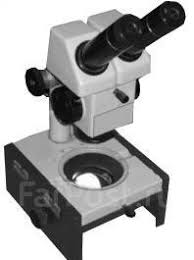 Таким способом досліджують і вимірюють товщину стінки шлунка і її оболонок, діаметр наднирників і величину коркової і мозкової речовин, розміри сосочків і структур передшлунків жуйних і т. п.Для морфологічних досліджень існують спеціальні методики, якими користуються залежно від мети, способу і об'єкта досліджень.Рис. 1. Будова слизової оболонки рубця: 1 – порожнина рубця; типи клітин слизової оболонки рубця (2 – ороговілі; 3 – гранулярні; 4 – парабазальні; 5 – базальні); 6 – м’язова оболонка; 7 – артеріоли.
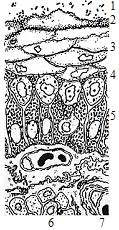 Морфологічні показники шлунка свиней, M ± m, n = 3
Морфологічні показники тонкого відділу кишечнику свиней на відгодівлі
Морфологічні показники товстого відділу кишечнику
Завдання 1. Ознайомитись з технологічною схемою виготовлення гістологічних препаратів і технікою їх досліджень.Завдання 2. В лабораторії кафедри освоїти роботу мікротома, мікроскопів по аналізу зразків органів тварин.
Контрольні питання1.	Яка послідовність обробки  зразків внутрішніх органів для гістологічних досліджень?2.	Які прилади використовують для виготовлення зрізів гістологічних препаратів?3.	Якої товщини отримують зрізи препаратів при допомозі мікротома?4.	Порядок виготовлення гістологічних препаратів.5.	Яким чином проводиться мікроскопія гістологічних препаратів?